Fitness náramky
Tadeáš Kundera, 422103
Co náramek sleduje?
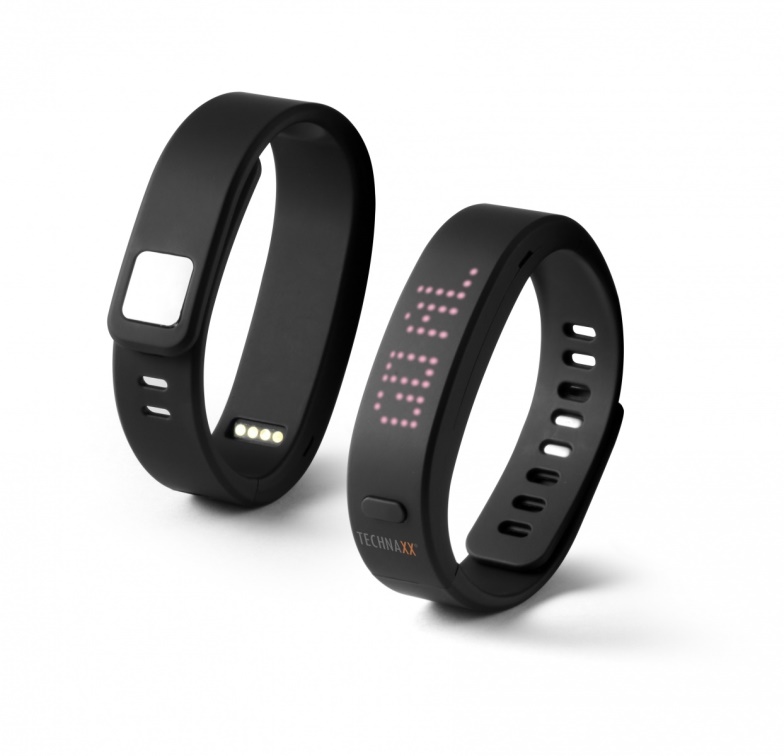 Aktivitu
Kvalitu spánku
Spálené kalorie
Srdeční tep
Hydratace, Bioimpedance
Nadmořská výška, teplota,…
Funkce spojené s chytrým telefonem
Princip
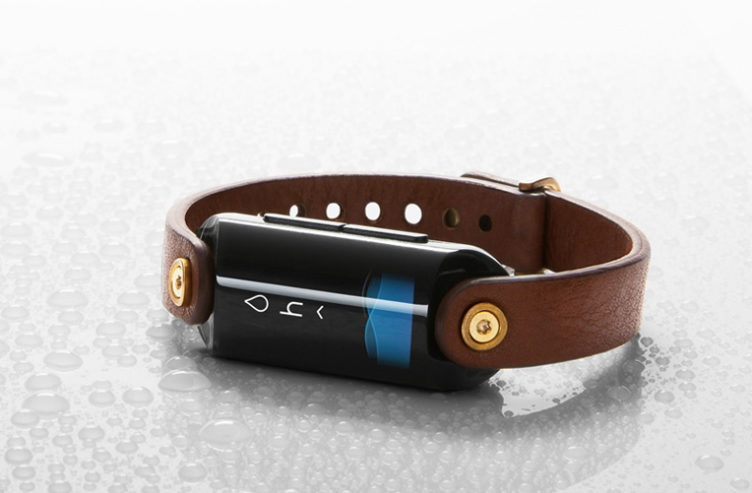 Princip
Typy náramků
Který je ten pravý?
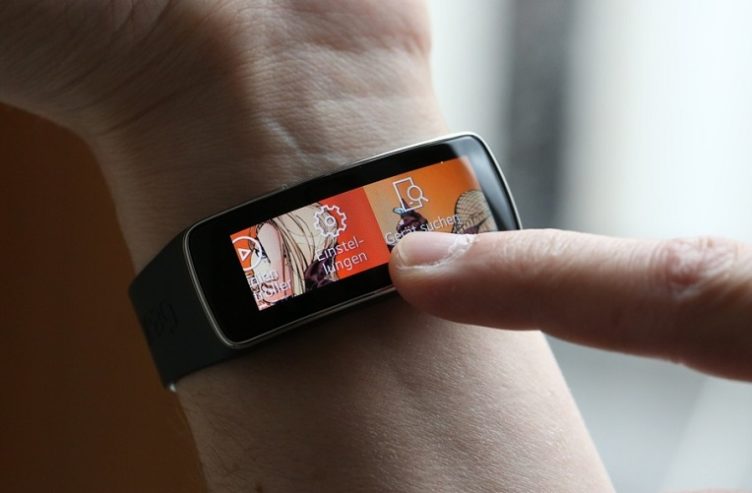 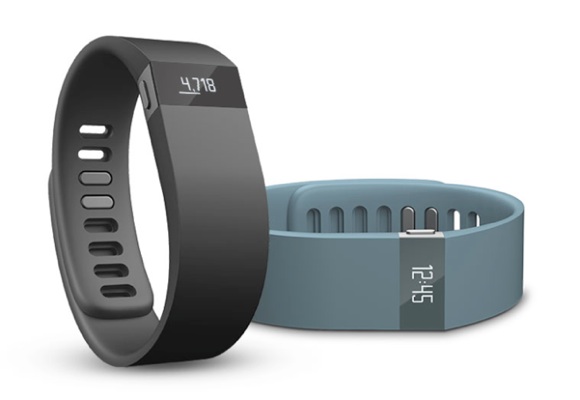 Využití
Sport
Módní doplněk
Sportovní trénink
Notifikace
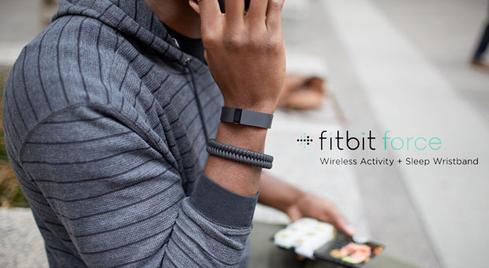 Motivace k pohybové aktivitě
Možnost porovnání
Dlouhodobé sledování  PA
Přesnost
Jak přesně wearables měří?
Více informací k výzkumu na obrázku
Vyhodnocování údajů
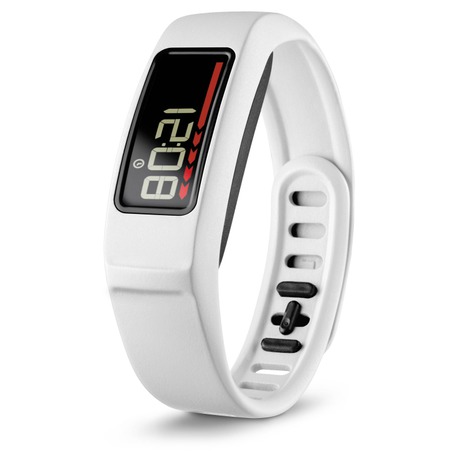 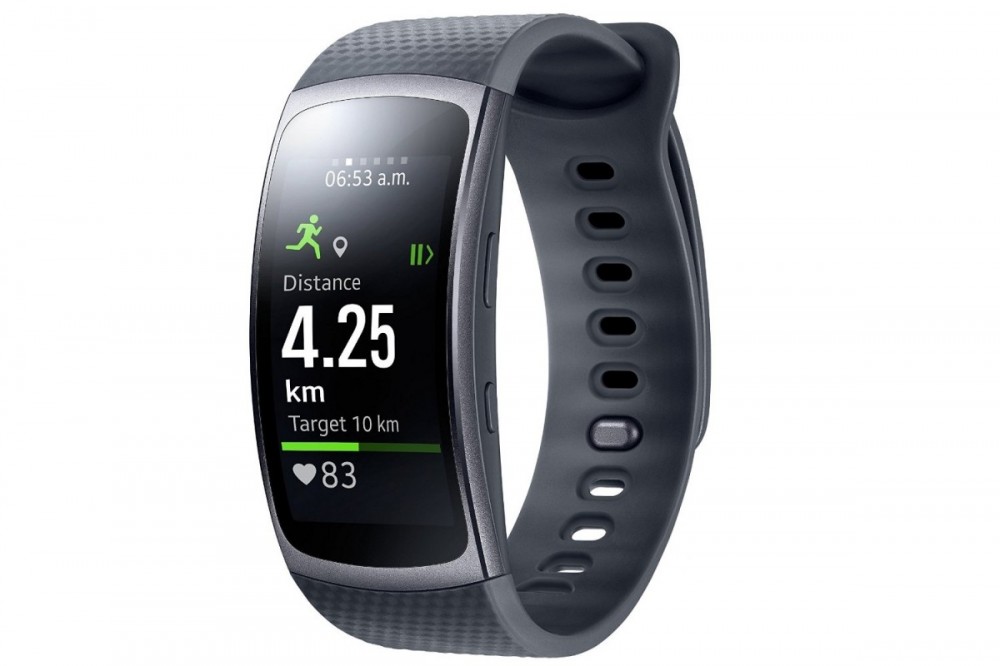 Porovnání a přesné specifikace najdete na tomto odkazu
http://wearables.megaduel.cz/fitness-naramky.htm
Dotazy???